WELCOME TO YEAR 1 OF PBIS TEAM TRAINING!
Please update your display name in Zoom to read: [Your School], [Your Name] 
This will help us create breakout rooms!
Please complete the end of year PBIS Academy Evaluation

You will spend the first 10 min in a breakout room with your team.
Pull up your current action plan.
Review/update where you are with planning acknowledgement of students & staff.
Take 10 minutes to make sure your action plan is up to date.
[Speaker Notes: TRAINER NOTE: Once you welcome participants and share that they’ll start with some team action planning, send them into breakout rooms by school. Plan to close the breakout rooms at XX:10 so you have time to get through content. You may want to broadcast a 5 and/or 2 minute warning.

TRAINERS -
Put respective link to evaluation (below) in the chat:

Cohort 7A https://uconn.co1.qualtrics.com/jfe/form/SV_br9K38s6jk7mxDg
Cohort 7B https://uconn.co1.qualtrics.com/jfe/form/SV_cvAwhNsB3mk2g4u
Cohort 7C https://uconn.co1.qualtrics.com/jfe/form/SV_b9NDyRgmAXaEOKq]
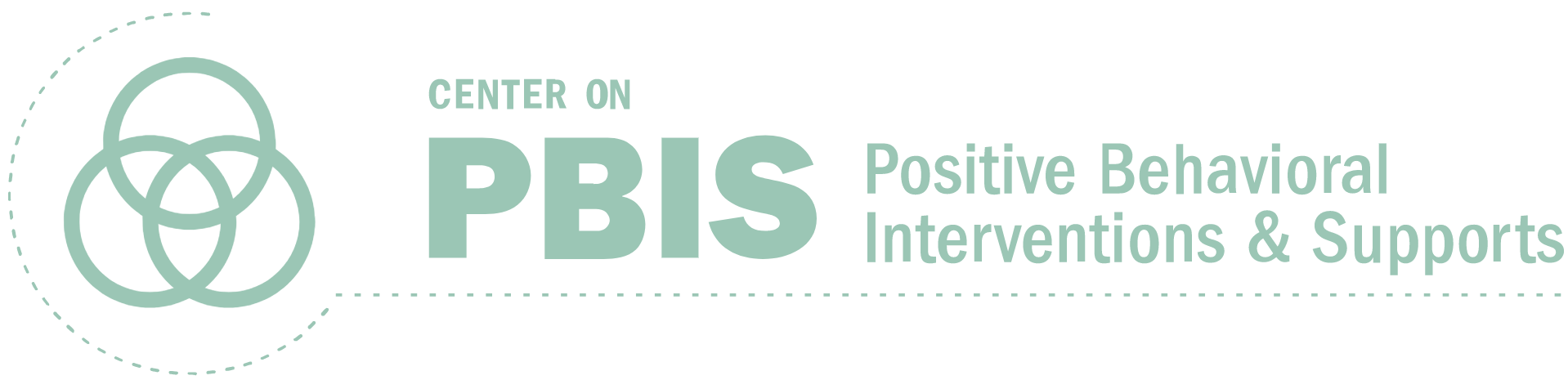 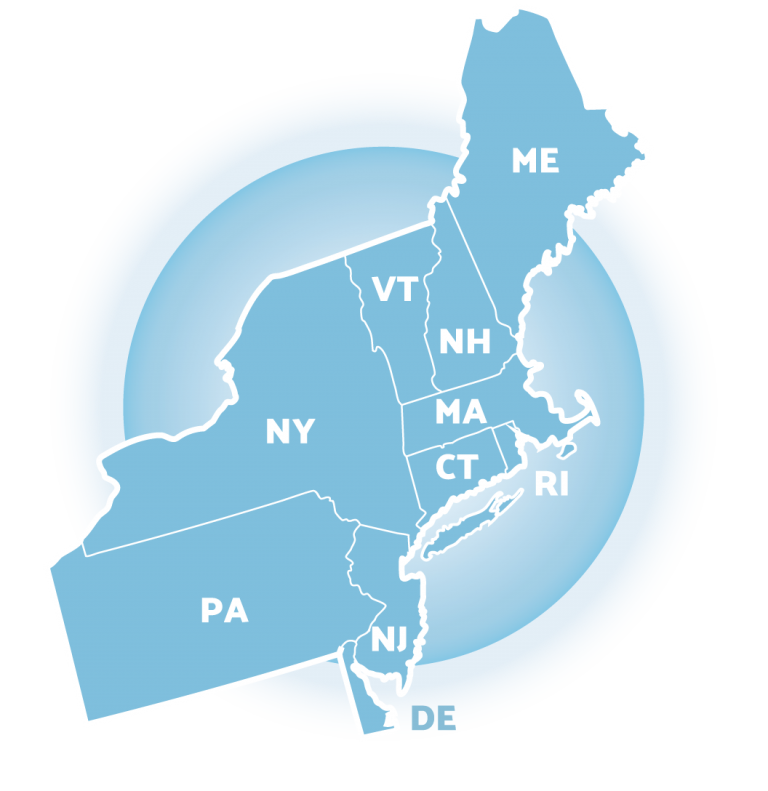 NEPBIS School-Wide Team Training Year 1: June
[Insert Trainer Names]

with support from Brandi Simonsen, Jen Freeman, Susannah Everett, 
Adam Feinberg & Katie Meyer
ACTIVITY: ATTENDANCE
Scan QR code on the left or follow the URL posted in the chat to access the online attendance survey
Follow prompts to enter attendance information
Notify trainers if you require assistance (e.g., identifying your cohort or cohort group)
	  
1 minute
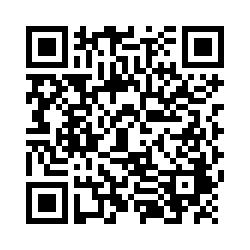 [Speaker Notes: TRAINERS –
Post a link to the attendance survey (below) in the chat for those who do not use the QR code on the slide:

https://uconn.co1.qualtrics.com/jfe/form/SV_0iZuJ0aKCo5IkG9]
MA PBIS School Recognition
Get recognized for your hard work and accomplishments implementing PBIS!
Apply online at www.nepbis.org under the Tier 1 School-Wide tab.
Recognized schools will be identified on our Google Map, creating a way for others to connect with example schools and building our PBIS community.
Recognition will be for one year. Schools can re-apply.
MA PBIS School Recognition
JUNE AGENDA & TASKS
LEGEND
Discussion
Poll
Activity
&
Positive & Negative Examples
Preview
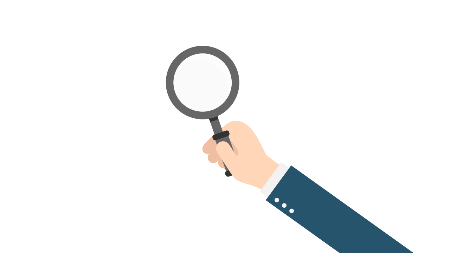 EXPECTATIONS
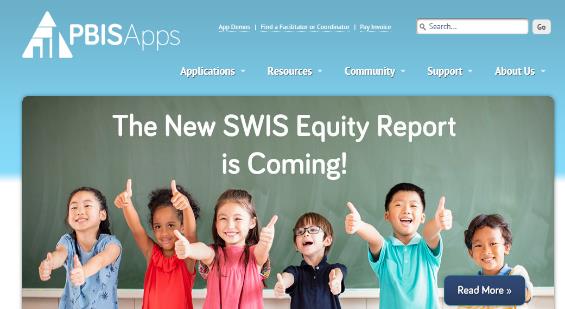 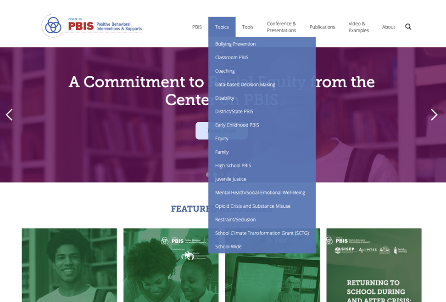 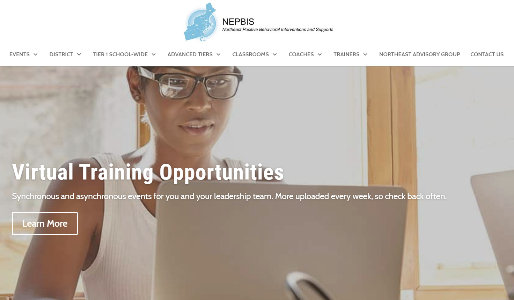 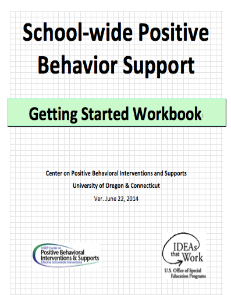 WEBSITES
TOOLS
School-Wide PBIS Workbook & Appendices
Action Plan
nepbis.org
pbis.org
pbisapps.org
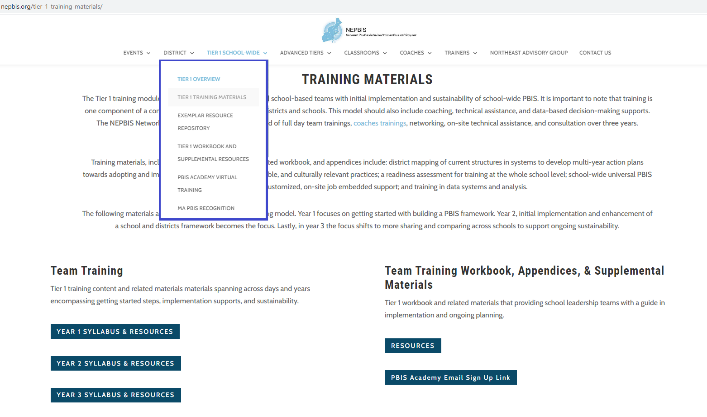 NEPBIS.ORG
[Speaker Notes: Trainer note: Please remind participants of Year 2 Syllabus access as well as the reminder email sign up link if they are not receiving reminder emails. Remind them of their Cohort Group (e.g. 6A)]
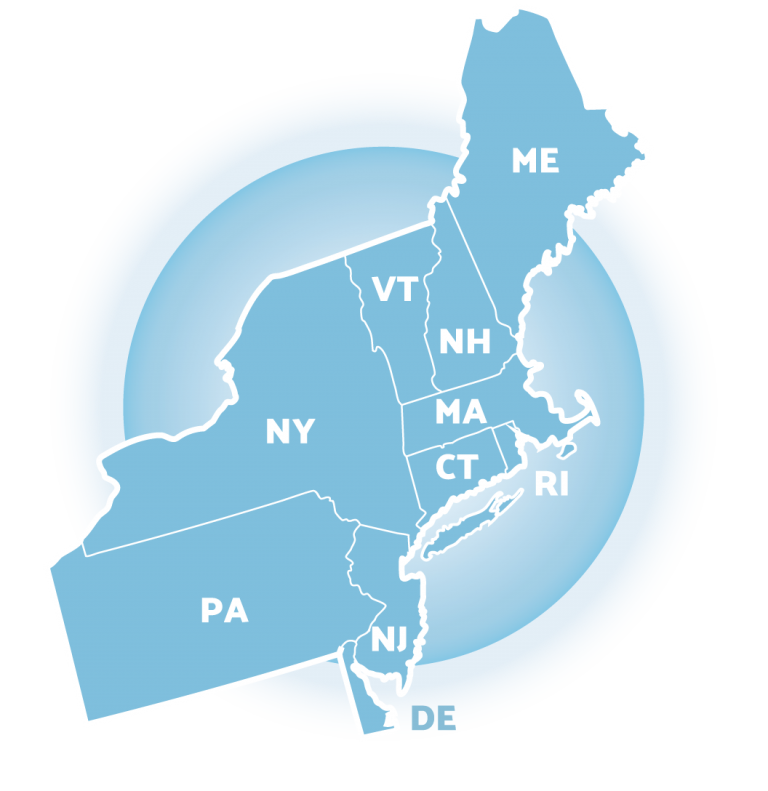 REVIEW: SCHOOL – FAMILY PARTNERSHIPS
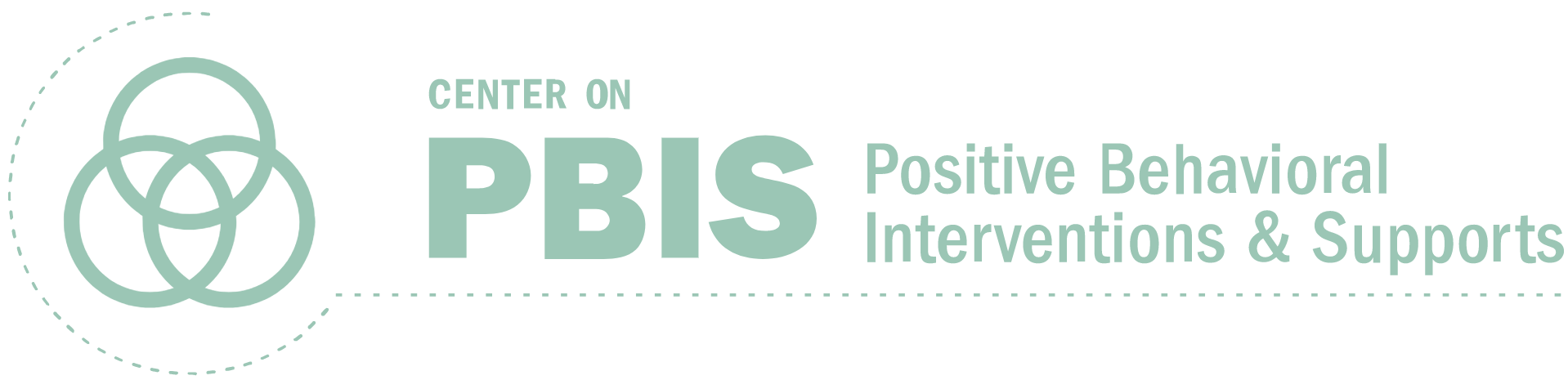 KEY FAMILY ENGAGEMENT APPROACHES
Raise your hand if you have a new action plan item related to defining family engagement
Raise your hand if you have a new action plan item related to multidirectional communication
Raise your hand if you have a new action plan item related to access to info or engagement
Raise your hand if you have a new action plan item related to increasing family support
Dishion (2011); Garbacz (in press); Horner (2017); Mapp & Hong (2010); Moore et al. (2016)
[Speaker Notes: Research results suggest support for a few key family engagement approaches.

One of the first things to focus on is creating support for family engagement at the district and school level. It is important to clarify the district’s approach to family engagement with role definitions for schools and families.

In addition, evidence indicates families typically wait for schools to contact them about working together. Thus, it is important for schools to reach out proactively to families to initiate a collaborative relationship. Such an approach is also an opportunity to establish communication pathways. Common approaches to communication include sending material or notices home to families (e.g., approval for a field trip) rather that establish communication systems that support multidirectional communication, or communication that can initiate from families or schools and flow easily back-and-forth.

We know that families differ with regard to their beliefs about education, expectations for schooling, and availability and motivation to collaborate. Thus, family engagement systems support activities and practices that provide a range of opportunities and experiences for families to collaborate. Logistically, this can include holding school events at community centers that may be easier for families to attend. It also means holding events at different times over months and years. Although such approaches require an investment in educator time, they reflect a commitment to working with all families in the school community.

Finally, collaborating with families is often viewed as something extra or an add-on that requires an investment in resources without an associated tangible benefit for students. However, the most efficient and effective support for students is their family. By organizing systems to support families use of evidence-based approaches at home with their children and through coordinating home and school supports, we can actually positively influence child development and promote academic, behavior, and life success.]
EXAMINING SCHOOL APPROACHES TO FAMILY ENGAGEMENT IN PBIS
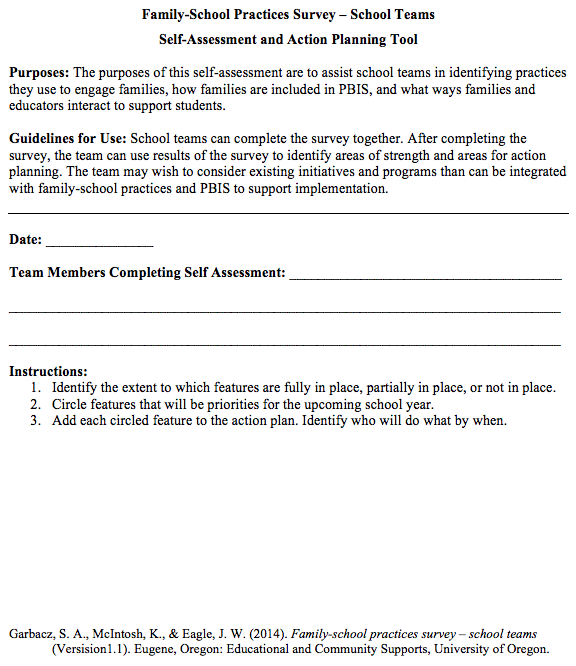 The Family-School Practices Survey for School Teams is a self-assessment and action planning tool

Implementation of school approaches to family engagement are assessed across:
Communication
Family-School Activities
PBIS Practices at Home and School
Decision-Making/Shared-Ownership
Resources
Have you had a chance to complete the Family-School Practices survey with your team?
What items from your discussion have you added to your action plan?
Garbacz, McIntosh, & Eagle (2014)
[Speaker Notes: The family-school practices survey was designed for school teams to use as a self-assessment and action planning tool. 
The tool allows school teams to rate implementation of school approaches to engaging families in PBIS across several dimensions
Dimensions on the tool include
Systems-level problem solving, which assesses team activities to promote family engagement
Data-based decision making
School-home communication about PBIS
Resources to support family engagement, and
PBIS practices at home and school
Take a few minutes to complete the self-assessment, identify areas of strength and need, and complete the action plan at the end of the tool to target areas of need that build on strengths

Link to assessment: https://uconn.co1.qualtrics.com/jfe/form/SV_4U9QPw9ASvLr83z]
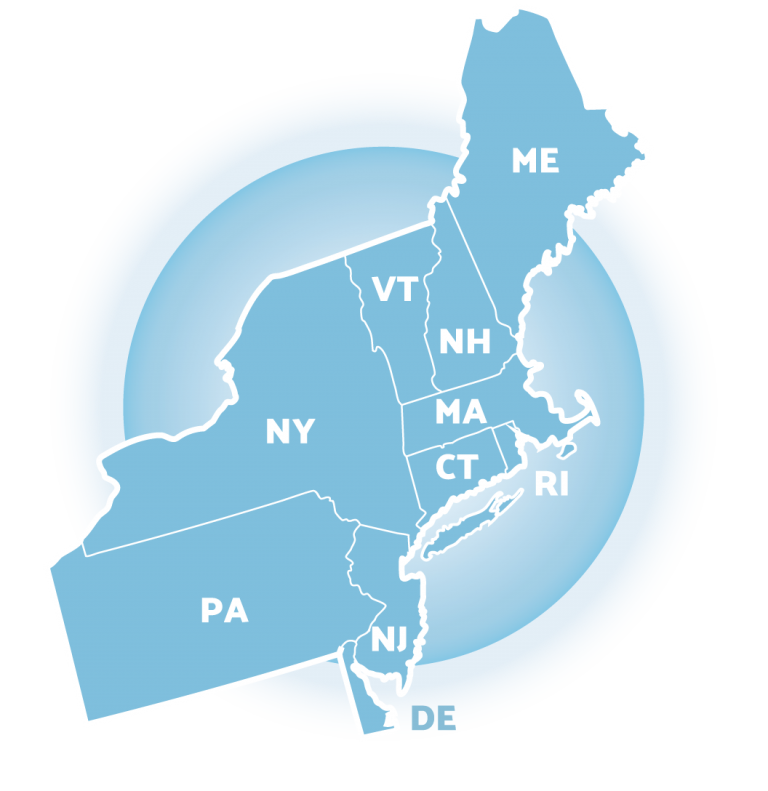 SYSTEMS TO SUPPORT STAFF
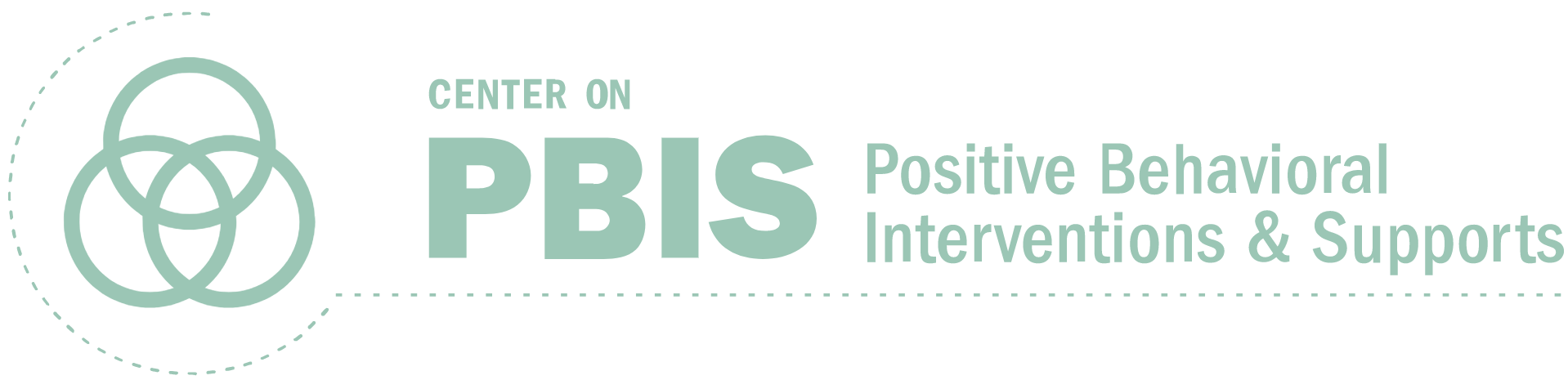 KEY SYSTEMS FEATURES
[Speaker Notes: Teams already have many of the key systems features in place to support staff implementation of PBIS. We will focus more today on achieving staff buy-in. We will cover embedding professional development next month.

TRAINER NOTE: These systems features were introduced in November, with a focus on team-based implementation and action planning. Staff recognition was discussed in February.]
ACTIVITY: KEY SYSTEM FEATURES TO SUPPORT STAFF
Do you have the first four in place?
If one or more of these needs some additional planning, please take a quick minute to discuss and update your action plan.
We'll discuss embedded professional development in a moment.
Whole Group
5 minutes
80% Rule… apply the triangle to adult behavior!
Tertiary Prevention:
Specialized 
Individualized
Systems for staff with high-risk behavior
Primary Prevention:
Systems to support all staff:
Professional development
Reinforcement
~5%
~15%
Secondary Prevention:
Specialized group
Systems for staff with at-risk behavior
Additional instruction
Increased support
~80% of Staff
[Speaker Notes: Good sequence on staff acknowledgements…..important one for teams to get]
Embedded Professional Development
Model, lead, test format
Demonstrate desired skill (I do)
Provide effective examples/non-examples
Provide sufficient group practice (We do)
Provide opportunities to demonstrate and receive feedback (You do)

Connected to/embedded in typical practice/routines

Brief training/practice spaced out
Embedded Professional Development
In-vivo prompts, observation, and feedback 

On-going support 

Problem-solving process
Embedded Professional Development
Data-based feedback (based on self-, peer-, or consultant collected data)
Data presented graphically
Key observations may be summarized in words

Delivered frequently (daily or weekly)

Specific suggestions for improvement or recognitions of good performance
Embedded Professional Development
Embedded Professional Development
TOPICS FOR STAFF PD
Core SWPBIS components to review with all staff prior to rollout:
PBIS philosophy/rationale
Expectations Matrix
Lesson Plans
Acknowledgement procedures
Consequence procedures
How data will be used to evaluate plan
Additional topics to consider:
Behavioral principles to understand and support student behavior
Mental health and trauma informed care foundations
Community culture, values, and historical perspectives (in partnership with families & local community supports)
Effectively applying core practices with cultural competence
Integrated TFI Companion Guide, 2021
STAFF PD EXAMPLE
Southbridge Academy’s 
Staff Training PowerPoint

Note the following topics are presented:

Brief Overview of PBIS
Expectations
Lesson Plans
Acknowledgement system
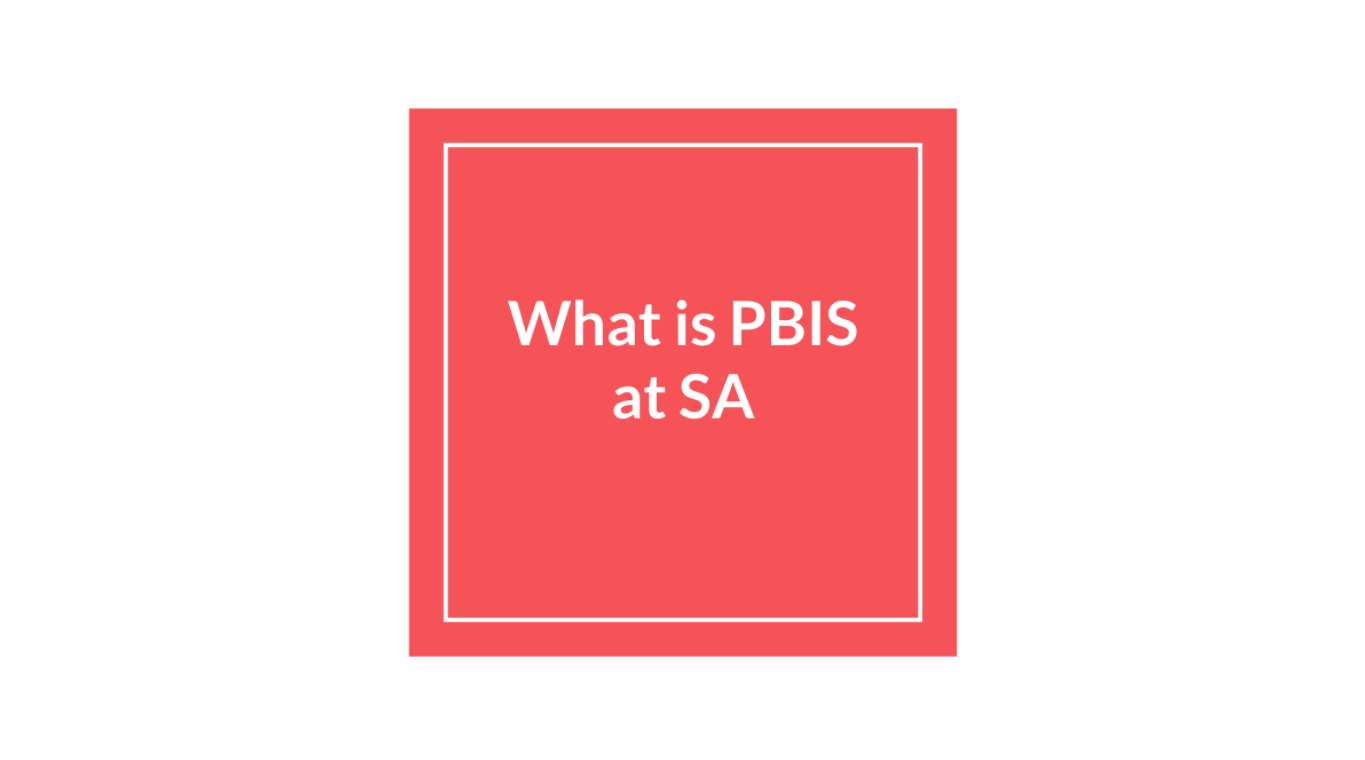 You can find the example by clicking on the links in the notes section
[Speaker Notes: Southbridge Academy Staff Training PD: https://drive.google.com/file/d/16YVFg7Ro02IPP8KFZ8odN5J0x1Zll7dg/view]
Systems
GUIDELINES: Embedded PD
Ensure PD includes explicit training, performance feedback, and ongoing coaching

Document staff systems in staff handbook

Align staff evaluation procedures with expected practices where possible
ACTIVITY: EMBEDDED PROFESSIONAL DEVELOPMENT
What PBIS topics align with existing staff PD (e.g. SEL, trauma-informed, time on learning)
How and when can you align and embed PD?
Consider multiple methods (e.g., staff meeting, grade level teams, handbook, videos, etc.).
What additional supports may be needed to address potential issues with implementation next year?
Teams
10 minutes
Planning for Next Year
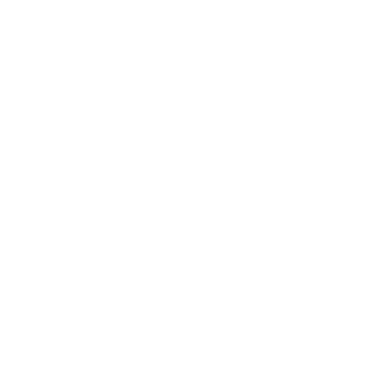 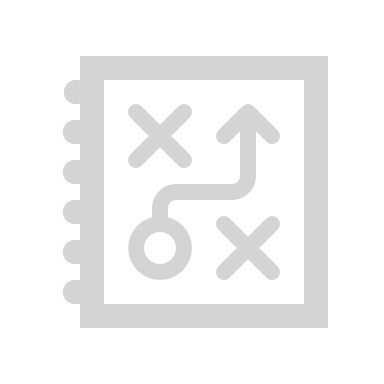 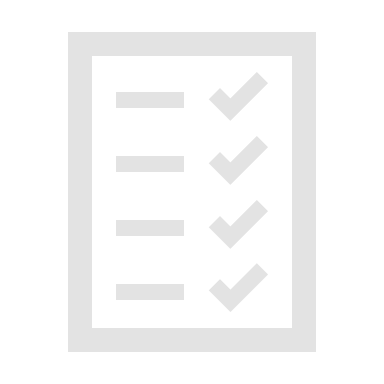 [Speaker Notes: 10:10]
As each step is read aloud, use the emoji key below to identify your team’s current implementation level…
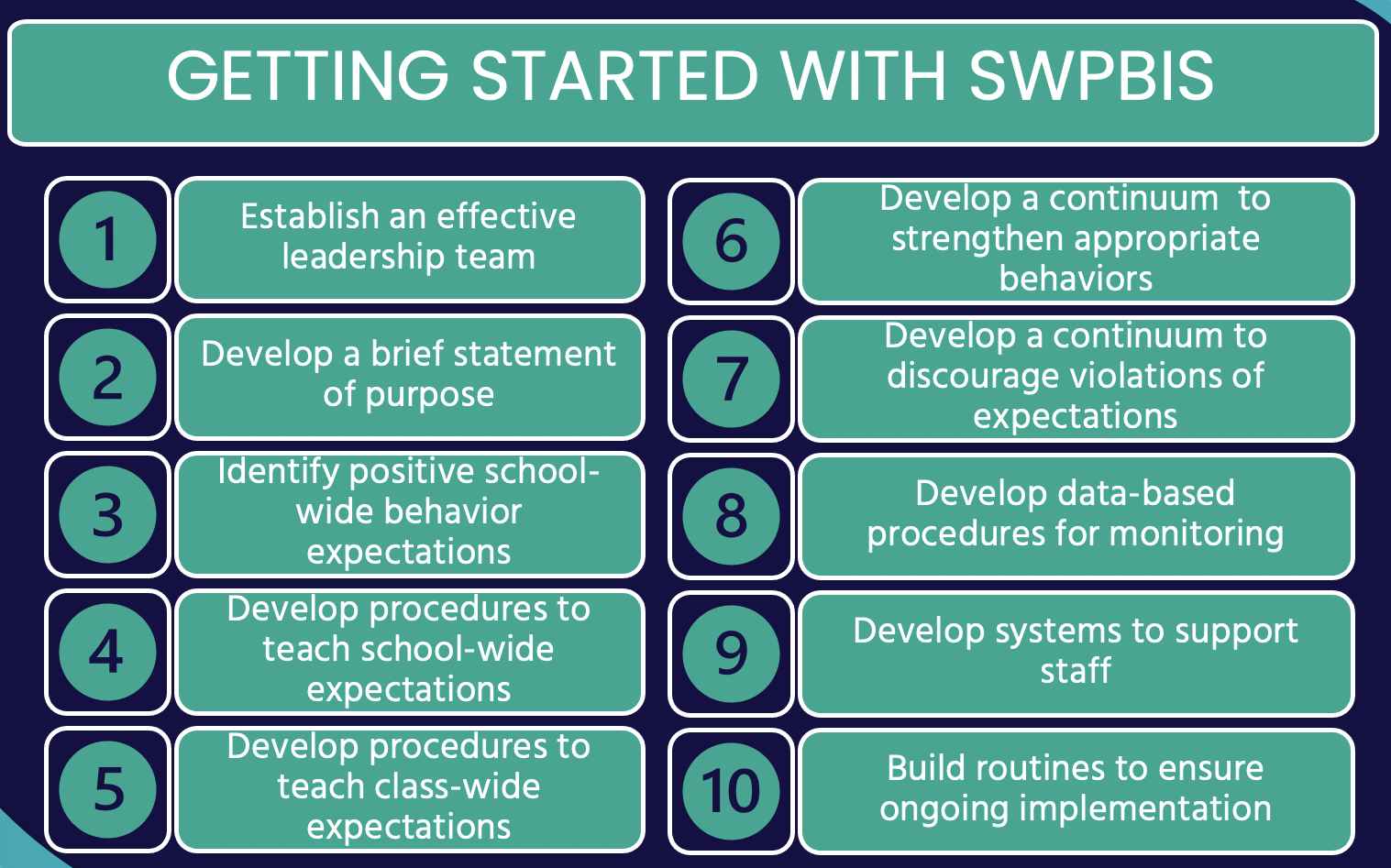 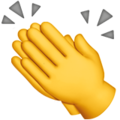 We’ve got it!
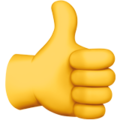 We’re almost there!
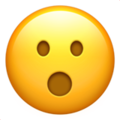 We’re working on it!
[Speaker Notes: TRAINERS: Use this a lead into the next slide and refresher on getting started steps. Keep it quick with very brief descriptions/examples for each step]
PREPARING FOR NEXT YEAR
PBIS ROLLOUT CHECKLIST
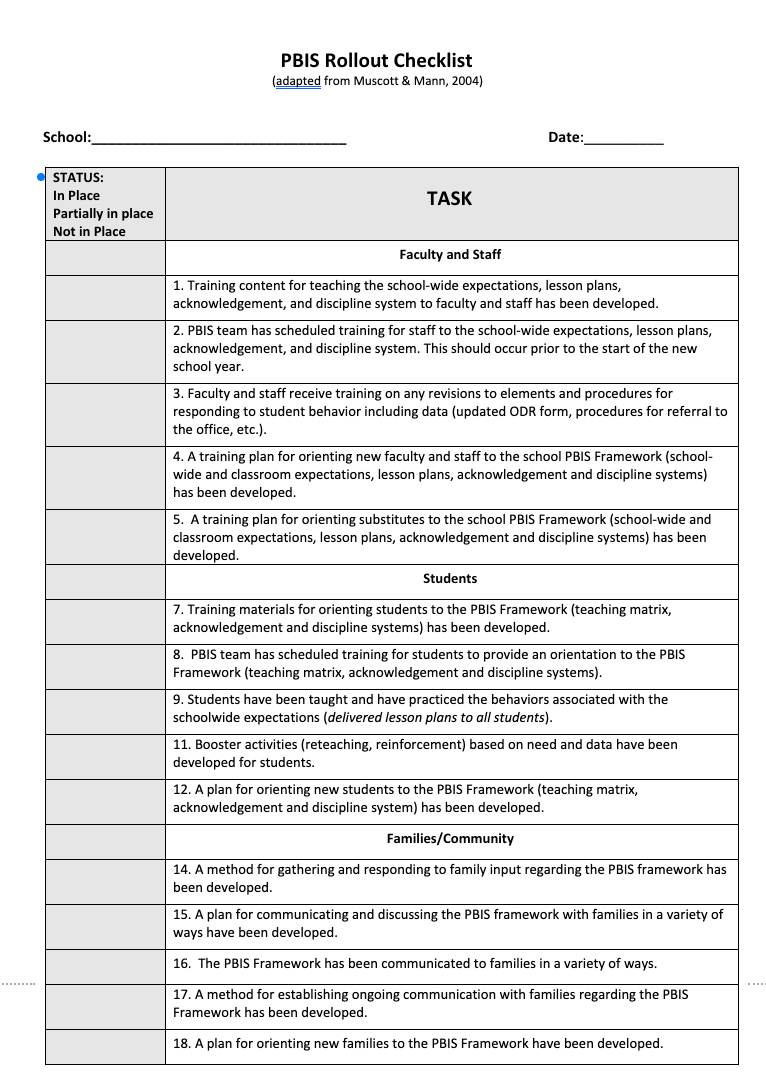 [Speaker Notes: Find link to this document here: https://nepbis.org/wp-content/uploads/2021/04/PBIS-Year-1-Rollout-Checklist-1.docx]
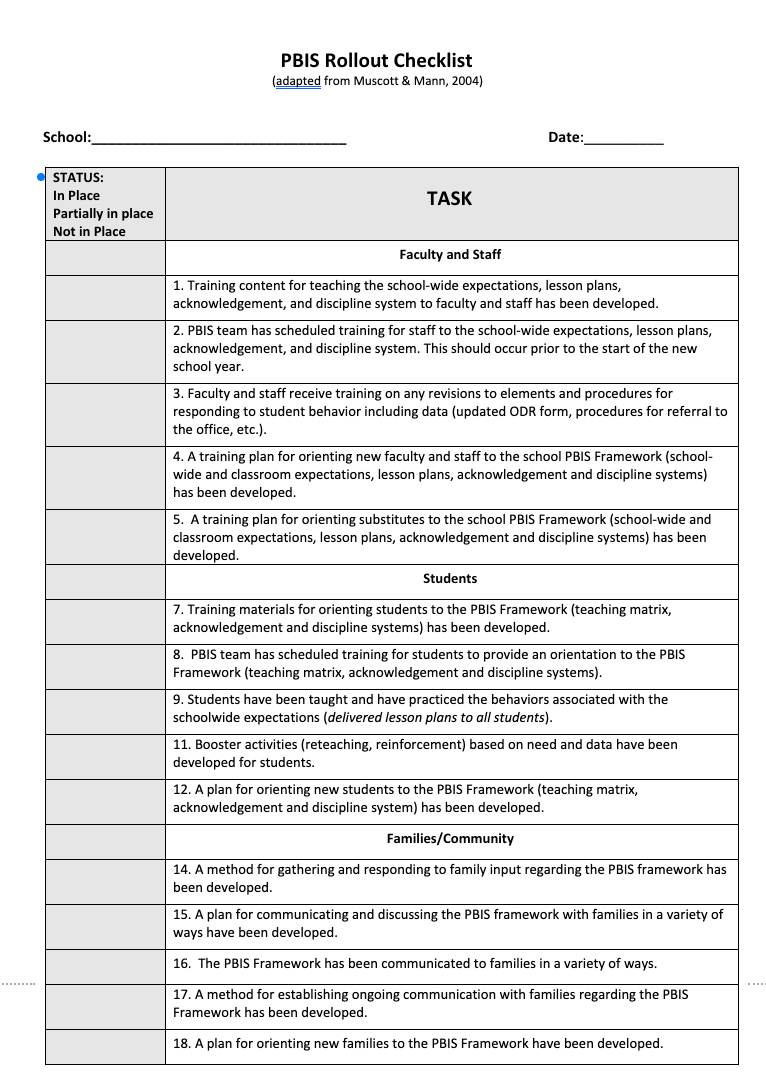 ACTIVITY: TEAM PLANNING TIME
Action plan or work on any of the getting started steps we’ve covered.
Action plan and work on implementation roll out for next year. 
Staff PD
Student PD
Family / Community communication
Prepare to present 1 goal or accomplishment from your group.
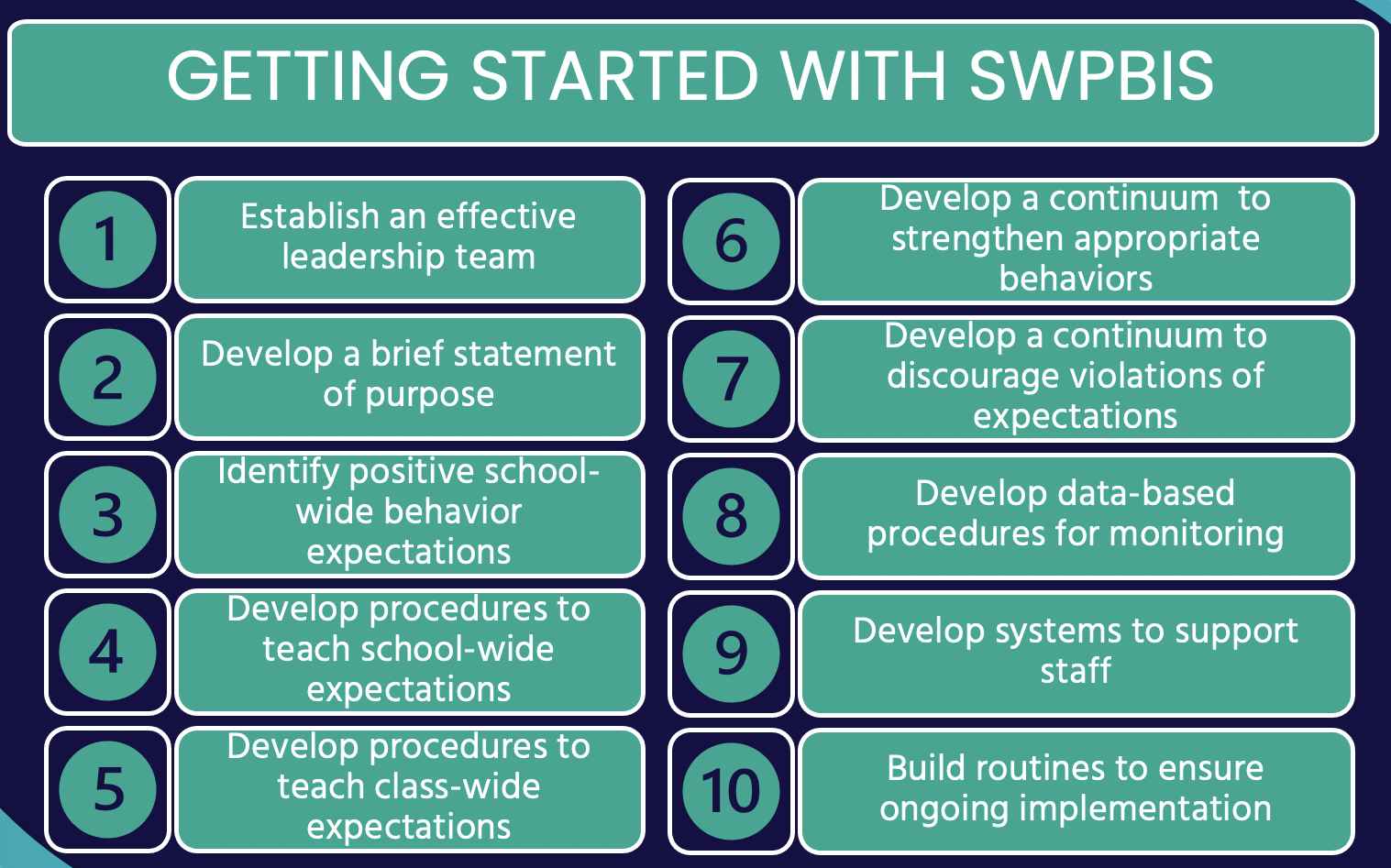 Consider breaking into smaller groups for efficiency. 

We can create additional breakout rooms.
25 minutes
Teams
ACTIVITY: SHARE OUT
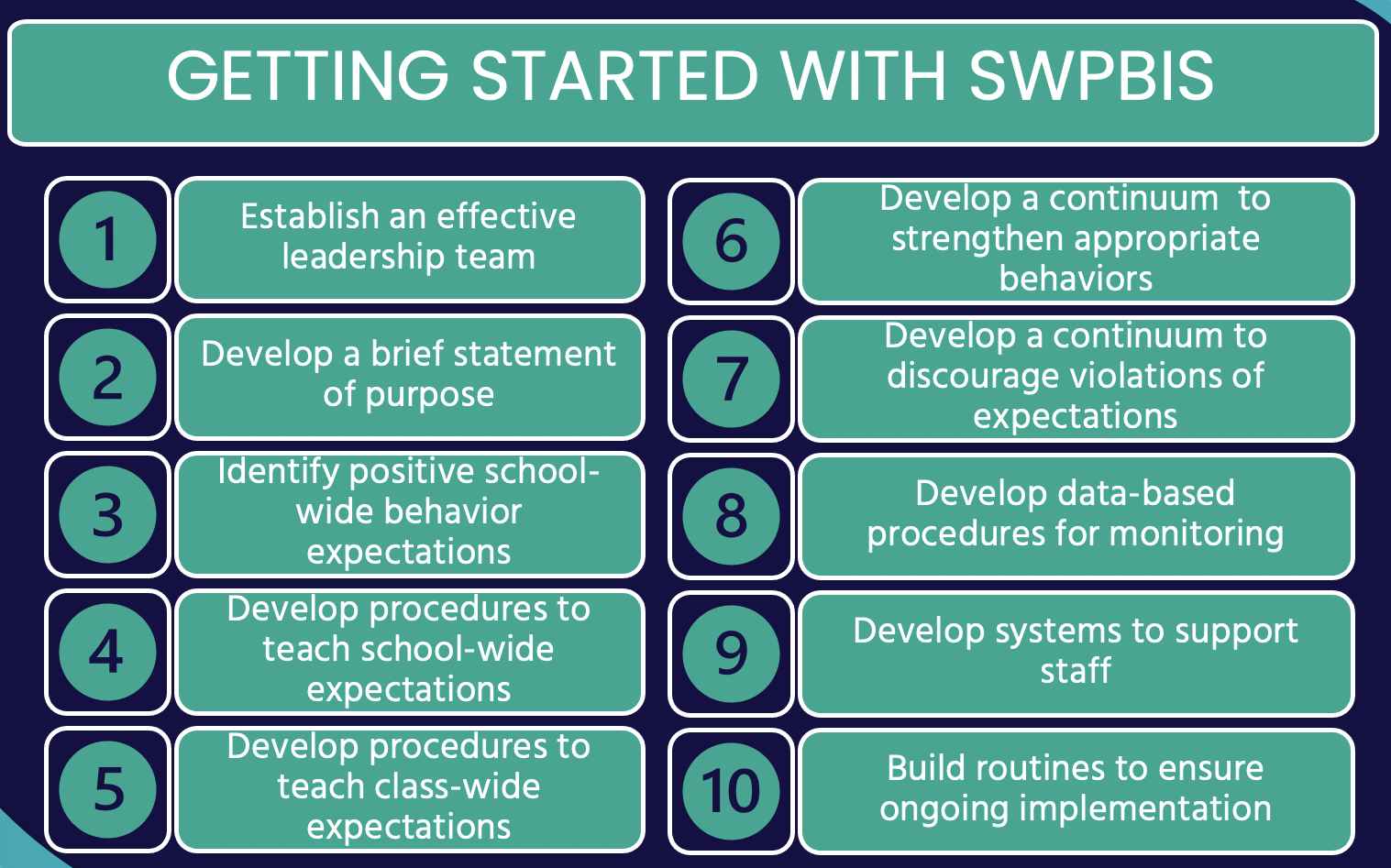 Share 1 goal or accomplishment from your team.
Any of the getting started steps/products
Pertaining to your roll out plan
5 minutes
Whole group
TODAY’S AGENDA & TASKS
What questions do 
you have on today’s content?
What questions do 
you have on today’s 
follow-up team tasks?
ADDITIONAL READINGS & RESOURCES
RESOURCES:
PBIS Rollout Checklist
[Speaker Notes: Resource links

PBIS Rollout Checklist: https://nepbis.org/wp-content/uploads/2021/04/PBIS-Year-1-Rollout-Checklist-1.docx]
Please complete the end of year Evaluation!
Please send to your trainer
EVALUATION
Please remember to complete the evaluation to receive your PDPs! 
Scan the QR code to access.
[Speaker Notes: TRAINERS -
Put respective link to evaluation (below) in the chat:

Cohort 7A https://uconn.co1.qualtrics.com/jfe/form/SV_br9K38s6jk7mxDg Cohort 7B https://uconn.co1.qualtrics.com/jfe/form/SV_cvAwhNsB3mk2g4u Cohort 7C https://uconn.co1.qualtrics.com/jfe/form/SV_b9NDyRgmAXaEOKq]